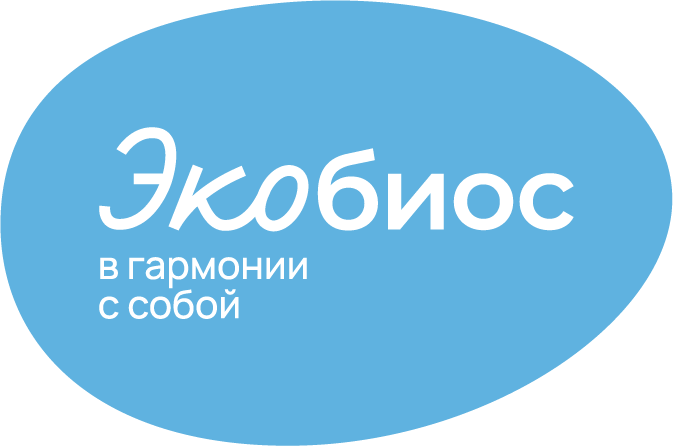 Дисбактериоз:
«Чума» XXI века


      Доктор медицинских наук, профессор, академик РАЕН, ЕАЕН, президент ООО «Инновационная компания«Экобиос»
      ЦИНБЕРГ Марк Беньяминович
1
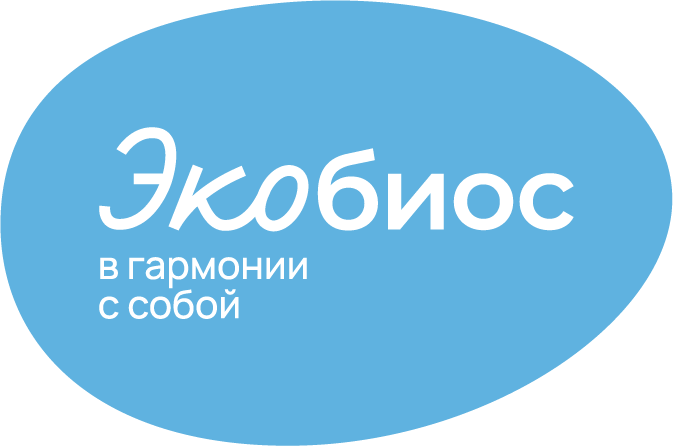 СИСТЕМА
Равновесие
Макроорганизм
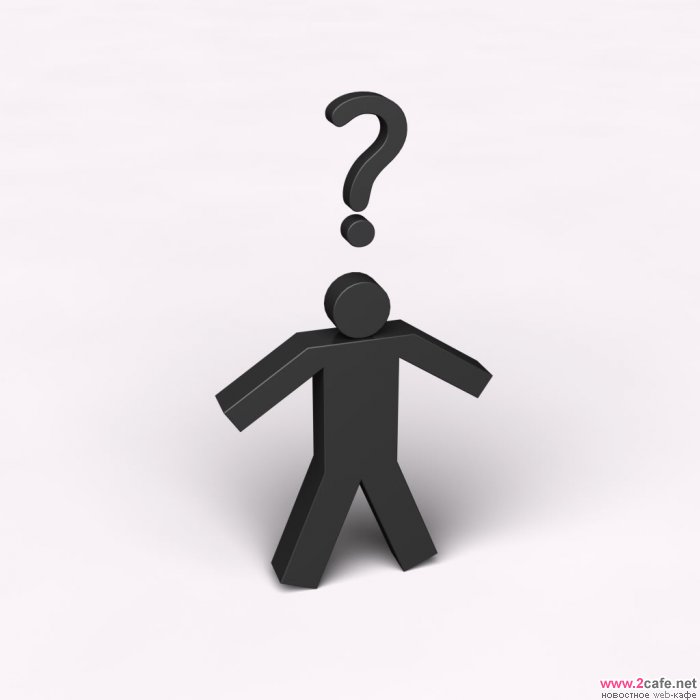 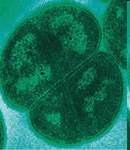 Микроорганизм
Стресс;
Болезни;
Загрязнение окружающей среды;
Некачественная вода и пища, и др.
Нарушение
Ослабление иммунитета
Нормофлора
Нарушение баланса микрофлоры
Аутоинфекции
Дисбиоз (дисбактериоз)
Профилактика 
Лечение
2
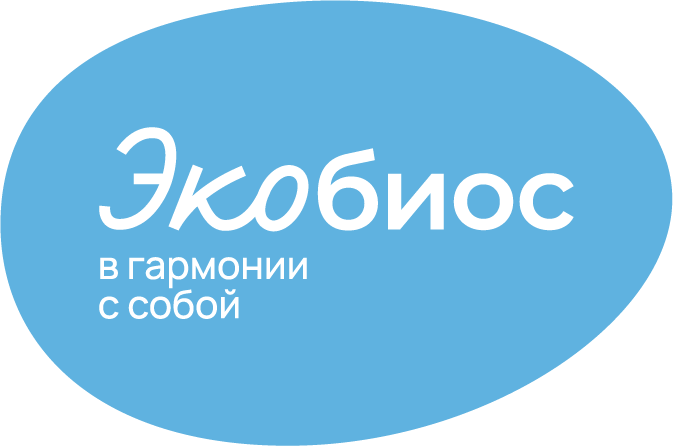 СИСТЕМА
Макроорганизм
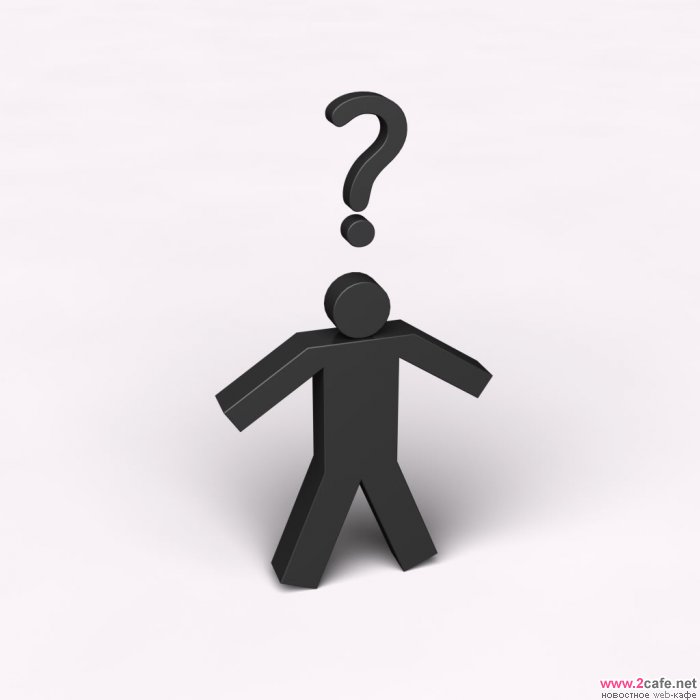 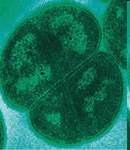 Микроорганизм
Формы сосуществования
Паразитизм
Сапрофитизм
Патогенны
Симбионты
Условно-патогенные 
микроорганизмы
Нормофлора Человека
3
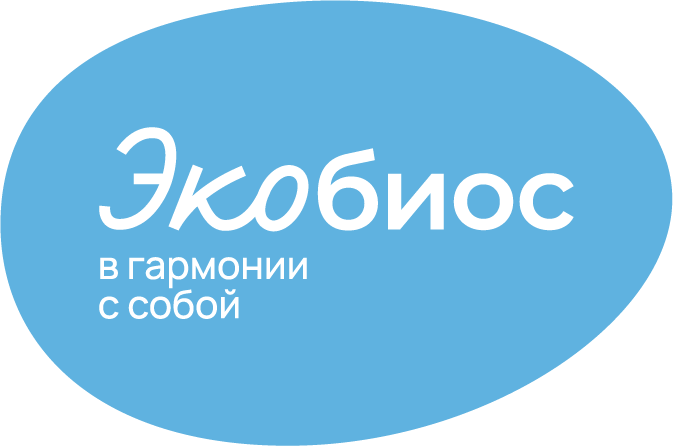 Пробиотики тм «Экобиос»
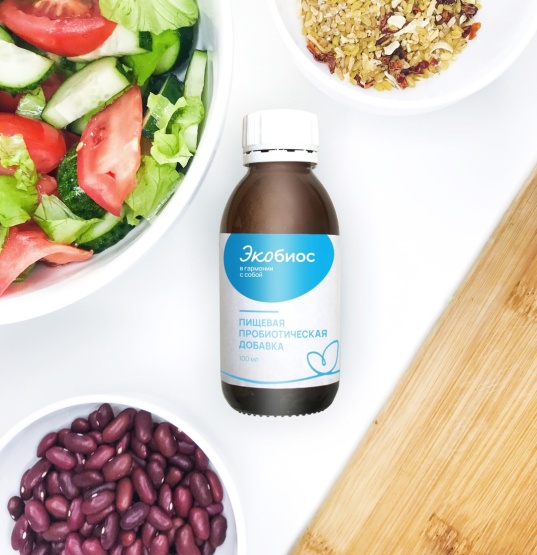 Пробиотики - это живые микроорганизмы, которые при попадании в желудочно-кишечный тракт человека в достаточном количестве, сохраняют свою активность, жизнеспособность и оказывают положительное влияние на здоровье человека. Существует целый спектр таких препаратов. На сегодня мировой рынок пробиотиков является одним из наиболее перспективных и оценивается миллиардами долларов в год. Эти препараты действительно помогают, при этом пробиотики не имеют побочных эффектов. Их безбоязненно можно давать детям до трех лет – бактерии, содержащиеся в пробиотиках, полезны в любом возрасте.
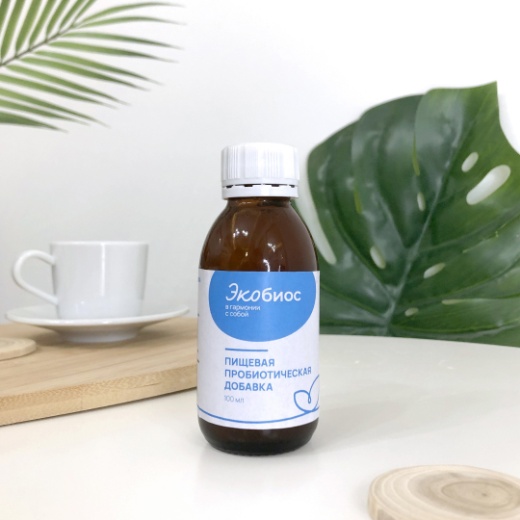 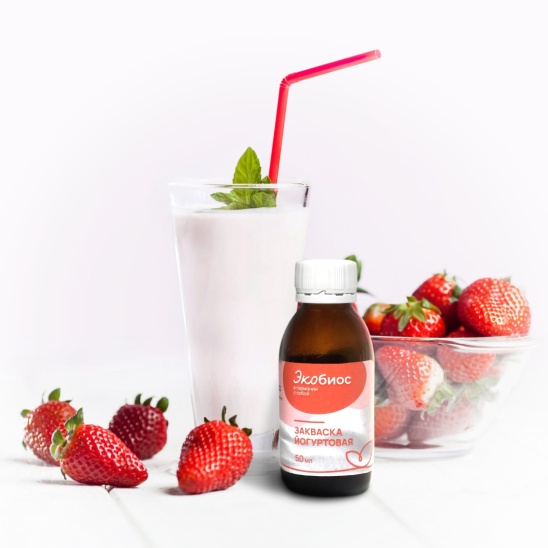 4
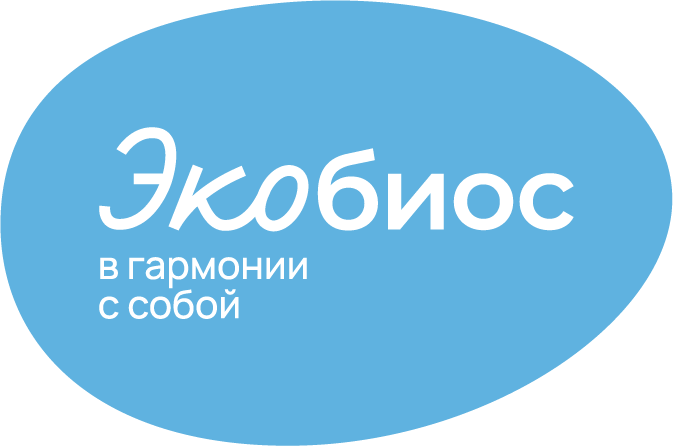 «Кишечная флора является главной причиной краткости нашей жизни, угасающей, не достигнув своего предела»
Лауреат Нобелевской премии 
И.И. Мечников
5
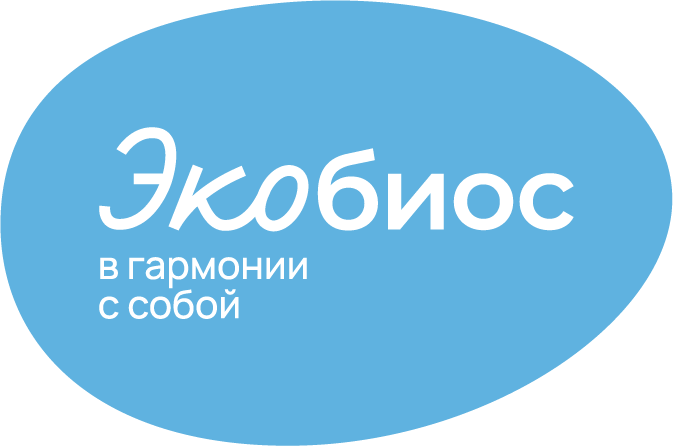 Этапы формирования микрофлоры человека
Асептический (10-20 часов с момента рождения)
Заселение кишечного тракта (2-4 дня с момента рождения при нормальных родах)
Этап трансплантации (1-1,5 месяцев)
И дальше всю жизнь……
6
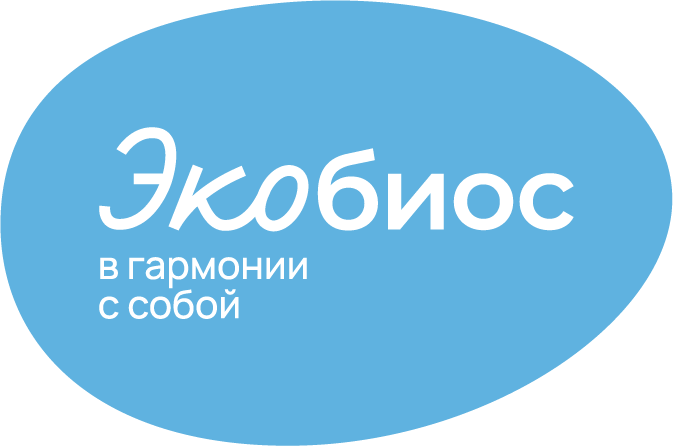 Нарушение состава и структуры микрофлоры
Дисбактериоз (A.Niccle,1916 )

Дисбиоз

Микробиологический дисбаланс
7
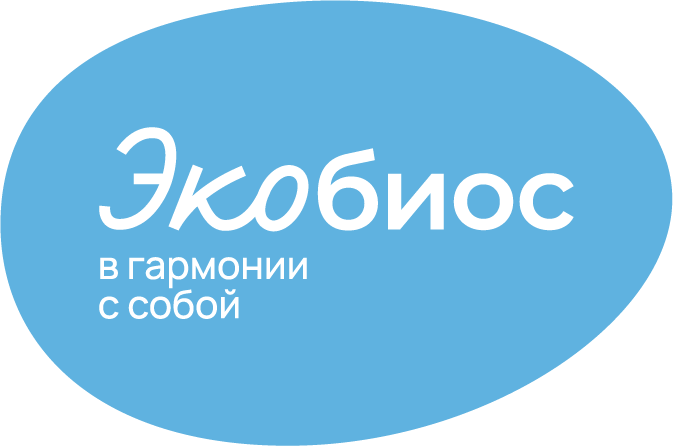 Актуальность проблемы 
ДИСБАКТЕРИОЗ
Проблема сохранения здоровья, поиск путей снижения неблагоприятного воздействия на организм внешней среды являются в настоящее время крайне актуальными для нашей страны. По данным Российской академии наук, более 90% населения РФ в настоящее время имеют отклонения от физиологической нормы по тем или иным показателям, характеризующим здоровье человека. Техногенные и экологические катастрофы, инфекционные болезни, экспансия некачественных лекарственных средств и продуктов питания, самоотравление алкоголем и наркотиками, психоэмоциональное напряжение и множество других вредоносных факторов истощают защитные силы организма, снижают его адаптационный потенциал.
8
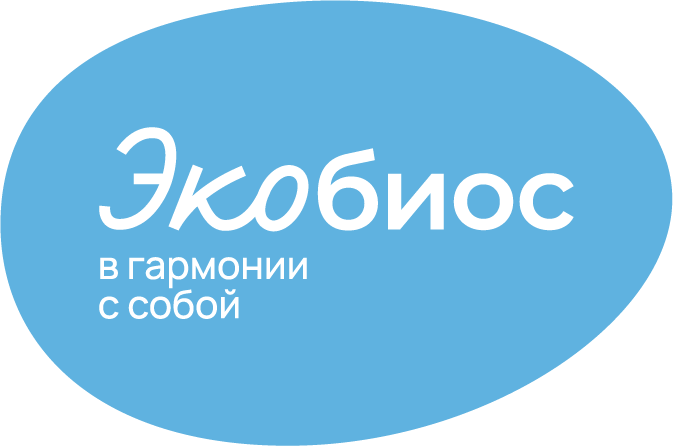 Причины и следствия дисбактериоза
Заболевание
Профессиональные 
факторы:антибиотики, 
химиопрепараты и т.д.
Нарушение формирования 
микрофлоры у детей 
до 1 года
ДИСБАКТЕРИОЗ
Covid 19
Новое заболевание 
или отяжеление старого
9
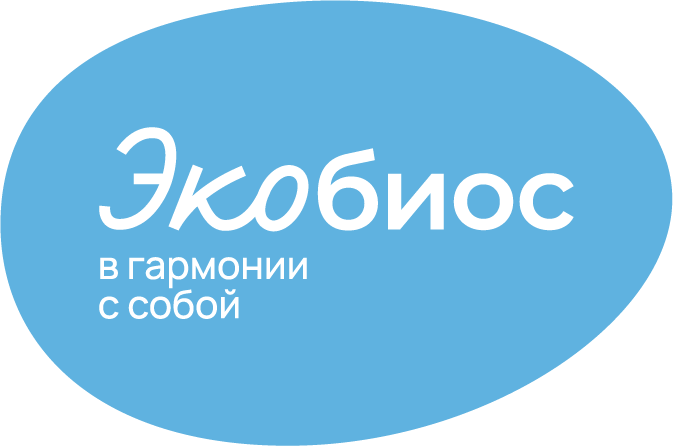 Диагностика дисбактериоза
Ответы на вопросы
нет ли инфекционного заболевания
 есть ли нарушение состава нормофлоры
Насколько они существенны
В чем причины
Характер дисбактериоза
микроскопия
культуральный метод
ПЦР
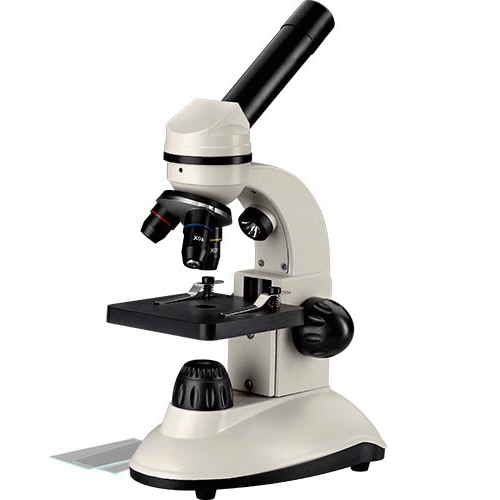 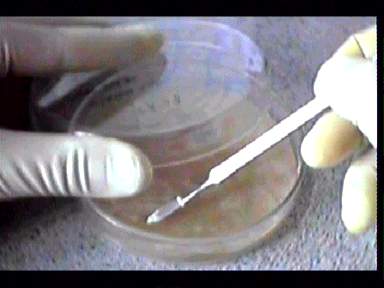 10
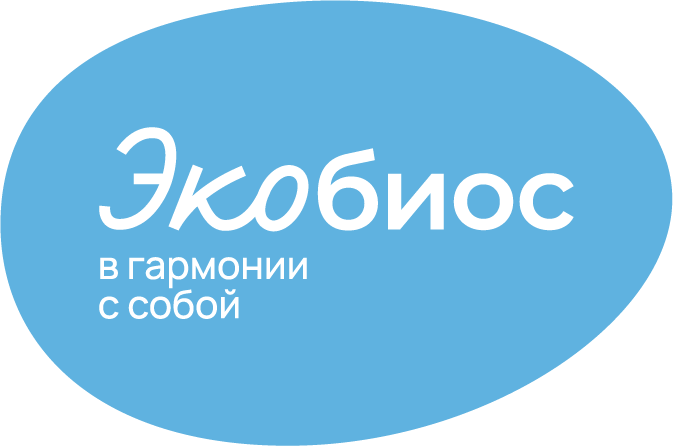 Последствия дисбактериоза
В настоящее время утвердилось мнение, что болезни не могут возникать без предшествующего состояния предболезни. Развитию любого заболевания предшествует ряд периодов (состояний), сдвигов в организме, возникающих под воздействием неблагоприятных факторов
11
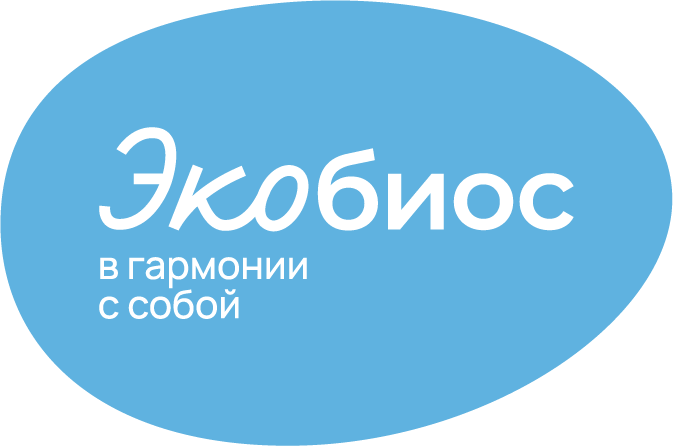 Принципы лечения дисбактериоза
Подготовительный этап
Устранение причины дисбактериоза, 
если это возможно
Бактериофаги
Бактерии-антогонисты
Фитотерапия
Химиопрепараты и антибиотики
Первый этап
Уничтожение чрезмерно 
размножившихся бактерий
Пробиотики
Пребиотики
Фитотерапия
Диетотерапия
Второй этап
Увеличение численности 
полезных бактерий
Заключительный этап
Поддержание достигнутого эффекта
Пробиотики
Пребиотики
Фитотерапия
Диетотерапия
Здоровый образ жизни
12
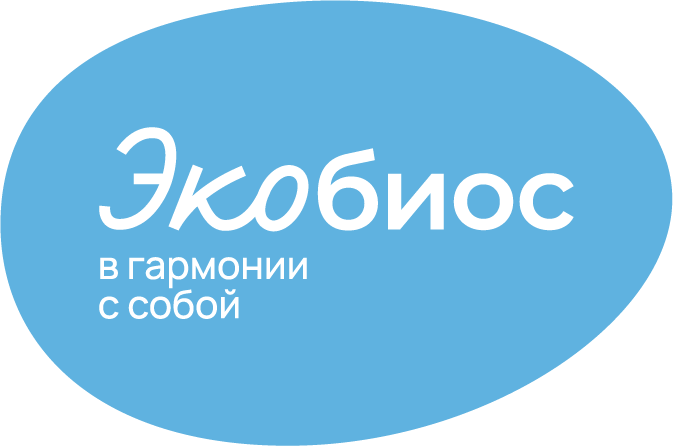 Продукция содержащая микроорганизмы - пробиотики
Фармацевтические препараты;

Биологические активные добавки (БАД) и закваски;

Пищевые продукты.
13
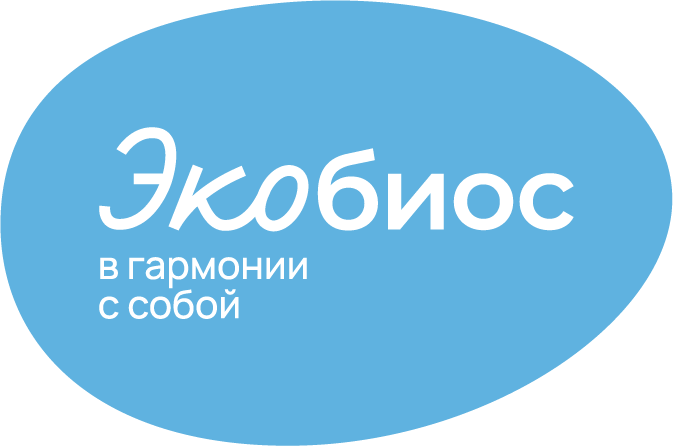 Продукция производится в Оренбурге, ООО «Инновационная компания«Экобиос»
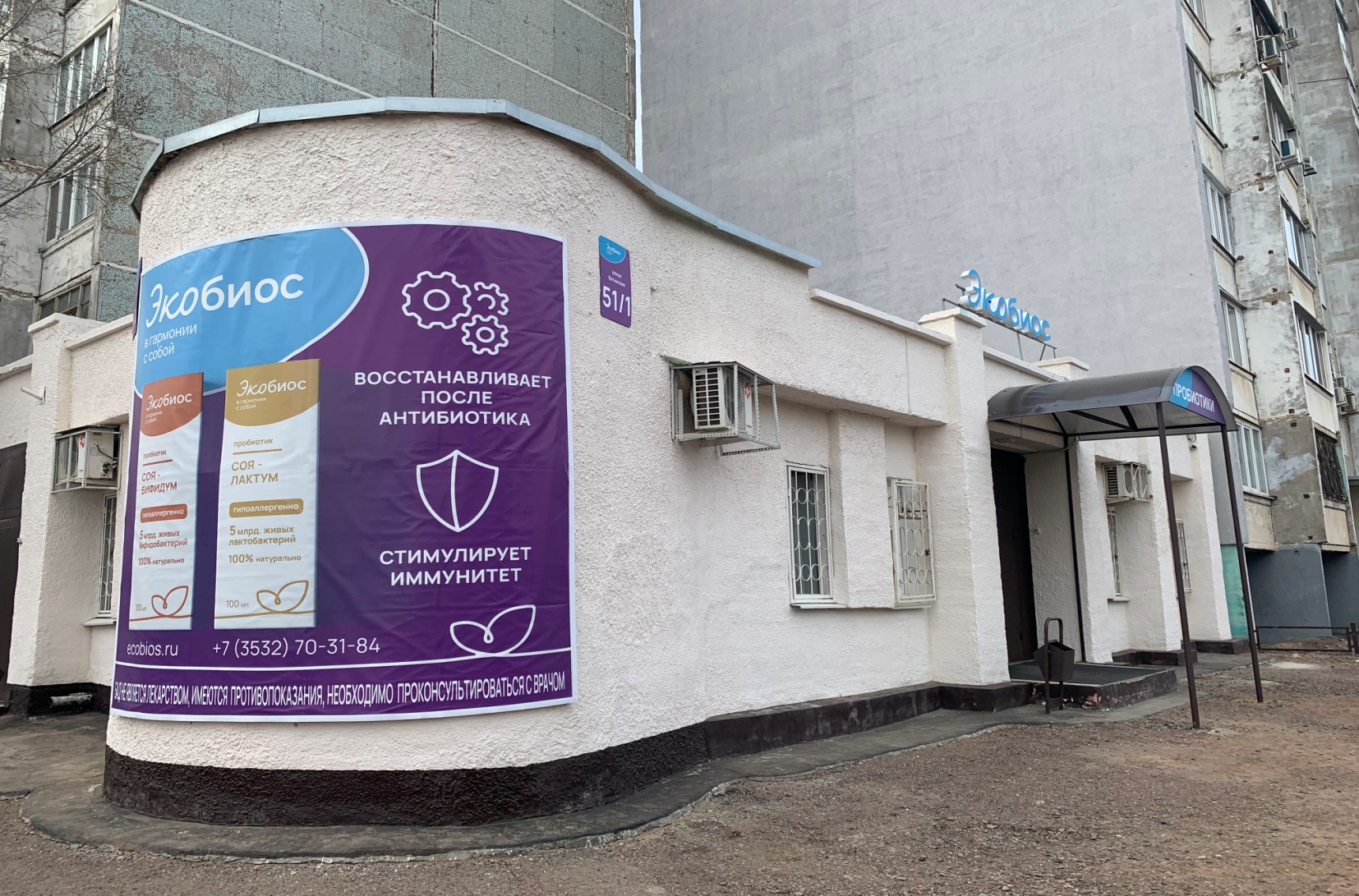 14
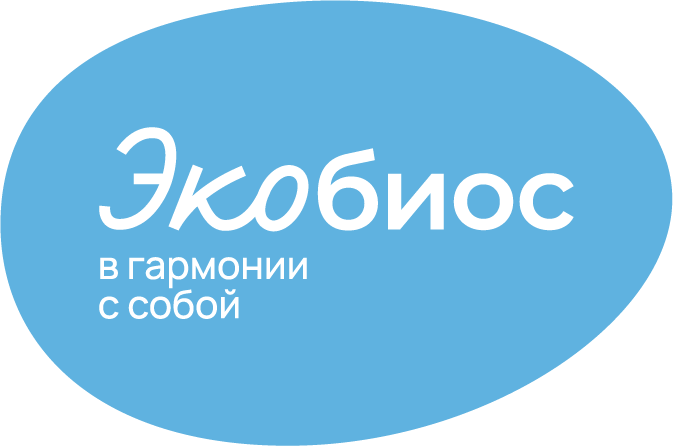 ООО «Инновационная компания «Экобиос» выпускает и реализует шесть видов продукции, главными компонентами которой являются бифидо- и лактобактерии
БАД «Соя-бифидум»;
БАД «Соя-лактум»;
Пищевая пробиотическая добавка
БАД «Эуфлорин-В»;
БАД «Эуфлорин-L»;
Закваска «Йогуртовая».
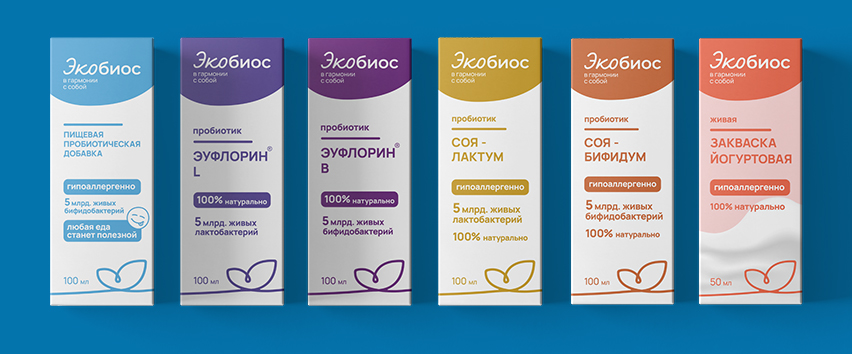 15
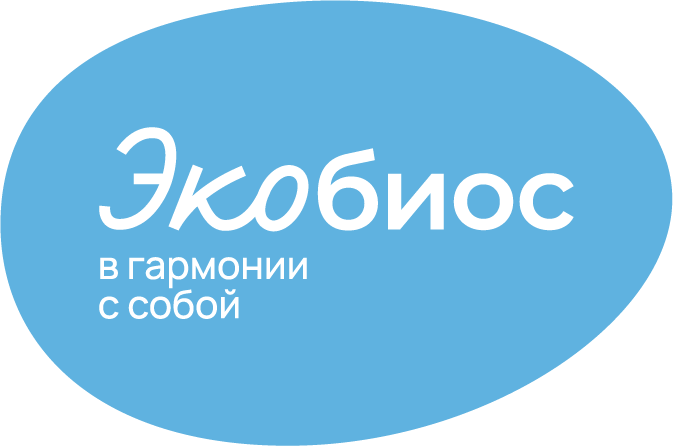 Офис: 
г. Оренбург ул. Новая, 4/1, тел.: +7(3532) 52-84-80

Медико-экологический центр, производство
пробиотической продукции:
г. Оренбург ул. Карагандинская, 48, А, тел.:  +7(3532) 70-31-84

Отдел продаж пробиотической продукции: 
- «Будьте здоровы», ул. Карагандинская, 48, А
 отдел продаж, ул. Новая, 4/1

e-mail: icecobios@list.ru
16